CARBOHYDRATES
CLS 101: Chemistry for Nursing
Carbohydrates
Carbohydrates are compounds containing carbon, hydrogen, and oxygen in which the ratio of C:H:O is 1:2:1. They are carbon hydrates with a general empirical formula of: Cn(H2O)n.

e.g. Glucose C6H12O6 or (CH2O)6 or C6(H2O)6
Origin of Carbohydrates
Carbohydrates are formed by plants where the CO2 is taken from air and water (H2O) from soil to form sugar in a process called: Photosynthesis.
Functions of Carbohydrates
Energy source.
Storage form.
Structural form.
Classification of Carbohydrates
Carbohydrates, also known as saccharides
There are four major classes:

Monosaccharides or (simple sugar).
Disaccharides: contain 2 monosaccharides.
Oligosaccharides: contain 3-12 monosaccharides.
Polysaccharides (complex sugars): contain more than 12 monosaccharides.
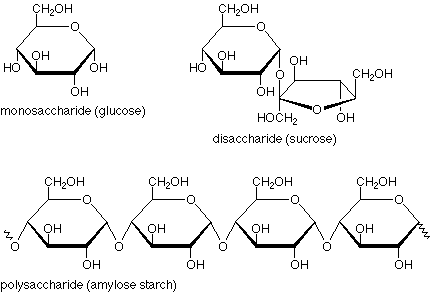 Classification of Monosaccharides 

Monosaccharides are single sugars that cannot be broken down into other sugars. 

Monosaccharides are classified according to different characteristics: 
-The placement of its carbonyl group,
-The number of carbon atoms it contains,
Aldose or Ketose
Classification according to the placement of its carbonyl group(C=O)

If the carbonyl group is an aldehyde, the monosaccharide is an aldose; C=O at the end of the chain.
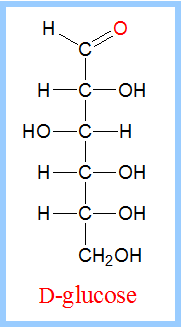 If the carbonyl group is a ketone, the monosaccharide is a ketose. C=O in the middle
 of the chain.
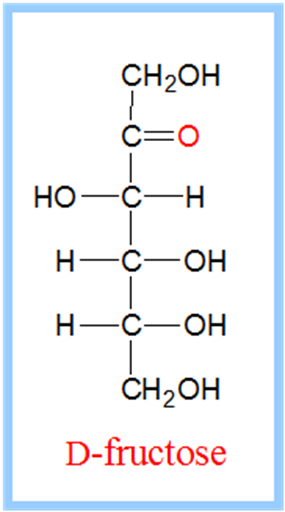 What are Isomers, Epimers, and Anomers?
Isomers
Isomers are compounds that have the same chemical formula but different structural formula.
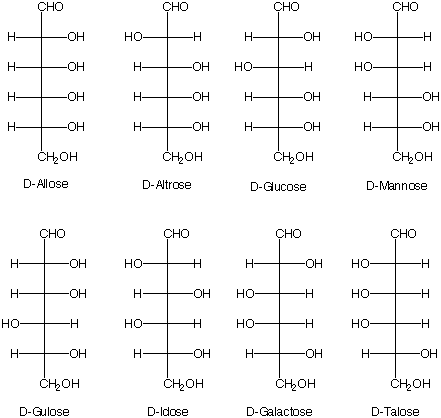 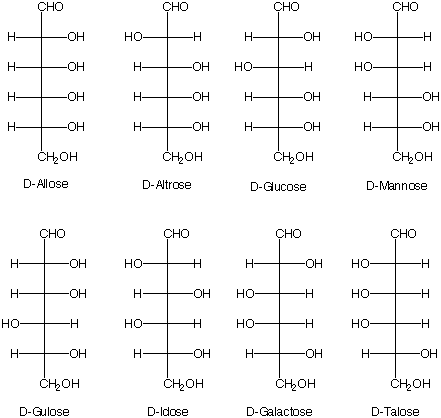 They all have the same chemical formula 
C6H12O6
 but different structure.
Epimers
Epimers are two monosaccharides that have different configurations around one carbon atom. 
                             e.g. Glucose and mannose are C2 epimers
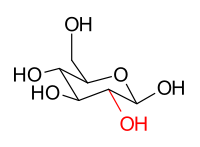 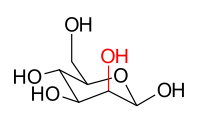 β-D-glucose                                            β-D-mannose
Anomers
An anomer is a special type of epimer, it is one of two structures of a cyclic saccharide that differs only in its configuration at the aldose or ketose carbon, also called the anomeric carbon.
β
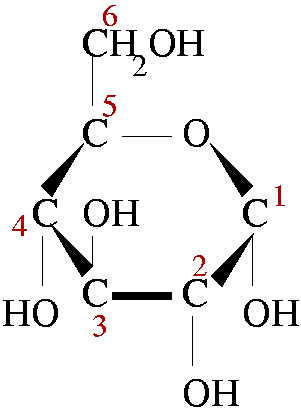 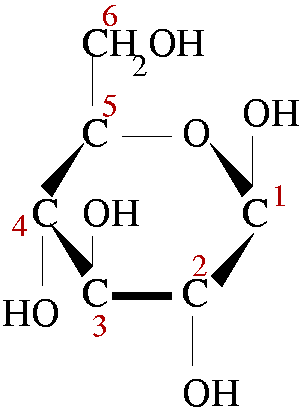 α
e.g.       α-D-glucose                                                  β-D-glucose
C1 is the anomeric carbon
Monosaccharides
Classification according to the number of carbon atoms:
Trios:        3 carbons.
Tetrose:   4 carbons.
Pentose:  5 carbons.
Hexose:    6 carbons.
Heptose:  7 carbons.
Monosaccharides
All carbon atoms in the monosaccharide are linked together by a single bond.
    And all are attached to –H and 
    –OH groups except one carbon 
   that has –O double bonded to it.


                                           Structure of Glucose
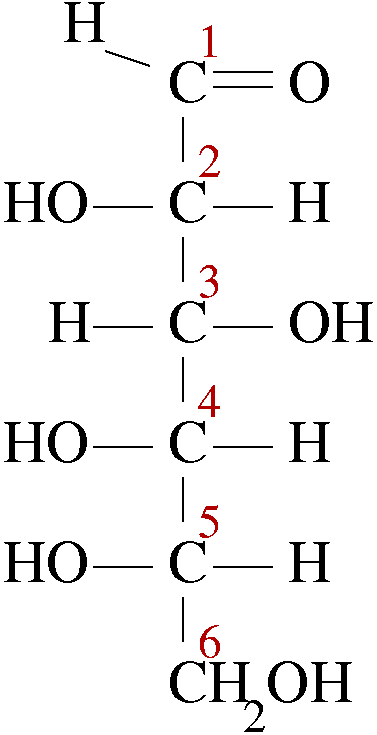 Monosaccharides
Monosaccharides with 5 or more carbon atoms can form a ring structure. This sugar will be in the cyclic form.



                         Cyclic Glucose
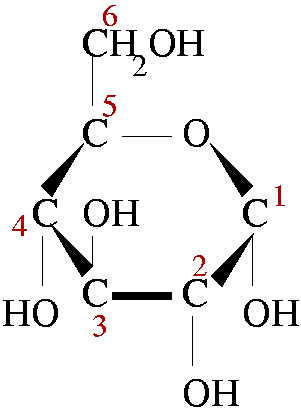 Monosaccharides
The majority of sugars exist in the D-configuration. 




  Mirror images
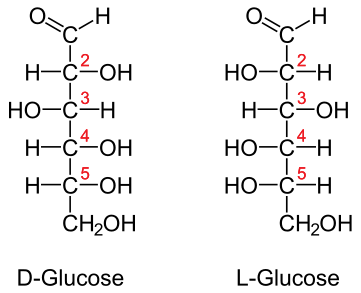 Structural representation of sugar
Fischer projections
Haworth projection
Cyclic Monosaccharide Conformation
GALACTOSE
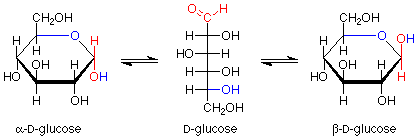 Common Monosaccharides
The most common monosaccharides are hexoses: glucose, fructose, and galactose.

Glucose is an aldohexose that is known as grape sugar. It is the most important sugar in our body present in blood or stored in tissues. 
Galactose is also an aldohexose.
 Fructose is a ketohexose that is known as fruit sugar.
Reducing Properties of Monosaccharides
Hexose sugars with a free or potentially free aldehyde or ketone group have reducing properties in alkaline solutions. These reducing sugars can reduce cupric ions (Cu+2) into cuprous ions (Cu+1).


Reducing + Benedict’s                            Cu2O + Oxidation
   Sugar         Reagent                                              Product 
                        (Cu+2)                           Brick Red ppt.
heat
pH 10.5
Disaccharides
Disaccharides are formed by the combination of two monosaccharides by a glycosidic bond. This bond is formed when a water molecule is removed, -H from the anomeric carbon of one sugar and –OH from any other carbon of the second sugar.
H2O
Glycosidic Bond
Common Disaccharides
There are three common disaccharides: Sucrose (cane sugar/ at home), Maltose (malt sugar), and Lactose (milk sugar).

Sucrose                     α-Glucose + β-Fructose linked  
                                           by α-1,2 glycosidic bond.
Maltose                    α-Glucose + β-Glucose linked 
                                           by α-1,4 glycosidic bond.
Lactose                     β-Galactose + (α/β)-Glucose       
                                     linked by β-1,4 glycosidic bond.
Sucrose
Maltose
α-1,4 glycosidic bond
β-1,4 glycosidic bond
Reducing Properties of Disaccharides
Maltose and Lactose are reducing sugars because they have free aldehyde group while Sucrose is not a reducing sugar because it lacks a free aldehyde or ketone group.
Polysaccharides
Polysaccharides are polymers of monosaccharides. 

    There are two types of polysaccharides:
Homopolysaccharides: contain one kind of monosaccharide.
Heteropolysaccharides: contain different kinds of monosaccharides.
Common Polysaccharides
The most common polysaccharides are: Starch, cellulose, glycogen, and dextrin.
    All these polysaccharides are only made up of   
        glucose.

Plants store their food as starch.
Plants use cellulose as supporting and structural parts (wood, cotton, paper).
Animals store their food as glycogen. And in our body, glucose is stored in the liver and muscles as glycogen.
Properties of Polysaccharides
They differ from mono- and disaccharides in many properties: